REMINISCENCE
v Domově pro seniory Reynkova Havlíčkův Brod
Bc. Martina Moravcová, DiS.
Reminiscencepráce se vzpomínkami seniorů
Proces, ve kterém je podporováno 	vzpomínání na minulé události za účelem 	zlepšení psychické pohody seniorů
 	Vhodná aktivita u lidí s Alzheimerovou 	chorobou, popř. jinými typy demencí
	Podporuje vnímání vlastní identity
 	Sebehodnocení
 	Zhodnocení dosavadního života
 	Zábava
Efektivnější práce s uživatelem
Při jednání s uživatelem shromažďujeme jeho významné osobní události z jeho minulosti, u seniorů s pokročilou demencí hraje důležitou roli spolupráce s rodinou. 

Příklady otázek:
Jaké bylo jeho povolání?
Jaké měl záliby, popř. jak odpočíval?
Jaké byl zvyklý dodržovat denní rituály?
Jaké je jeho oblíbené jídlo?
Předpoklady pro reminiscenční terapii
Osobní historie uživatele
	Reminiscenční pomůcky
	Vhodné prostředí
	Informovaný souhlas
	Být otevřený potřebám klienta – naslouchání, 	empatie
Skupinová reminiscence
Posilování vztahů ve skupině, adaptace v zařízení
Vzpomínání ve skupině na 	dané téma (školní docházka, 	svatba, domácí práce, 	povolání apod.)
	Vytváření vzpomínkových 	nástěnek 
	Poslech a zpěv písní z mládí 	uživatelů
	Promítání starých filmů
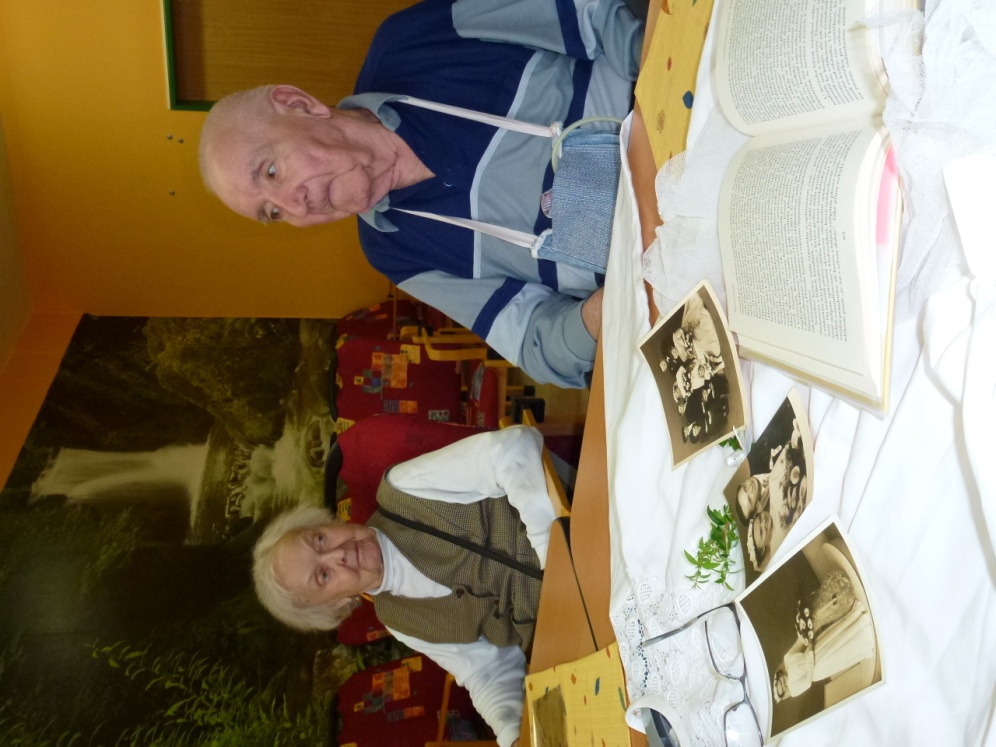 Individuální reminiscence
Potřeba vztahu, blízkosti
Probíhá na pokoji uživatele, vychází vždy z potřeb 	uživatele
	Jedná se o rozhovor, naslouchání, prohlížení 	fotografií, stimulace vzpomínek, sepisování 	životního příběhu apod.
	Používáme Sadu pro kognitivní trénink od České 	alzheimerovské společnosti
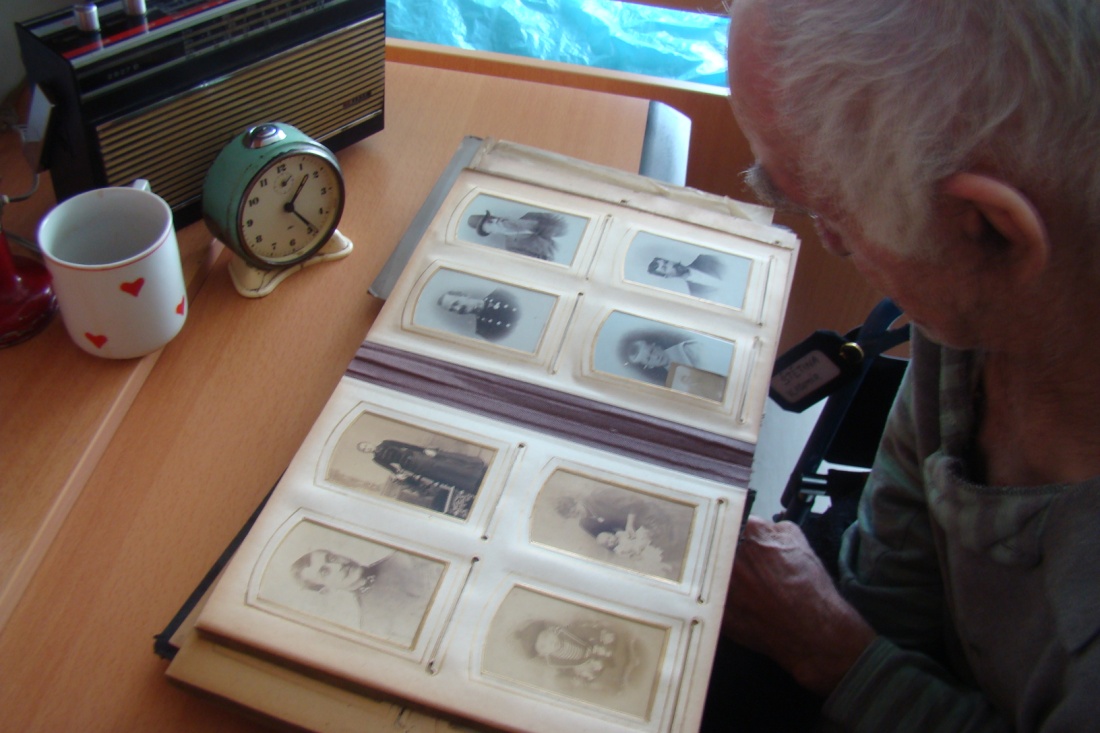 Stimulace vzpomínek
K reminiscenci můžeme využít všech smyslů – zrak, sluch, čich, chuť, hmat.

	Fotografie, obrázky
	Hudba
	Vůně
	Dobové předměty
	Dotek
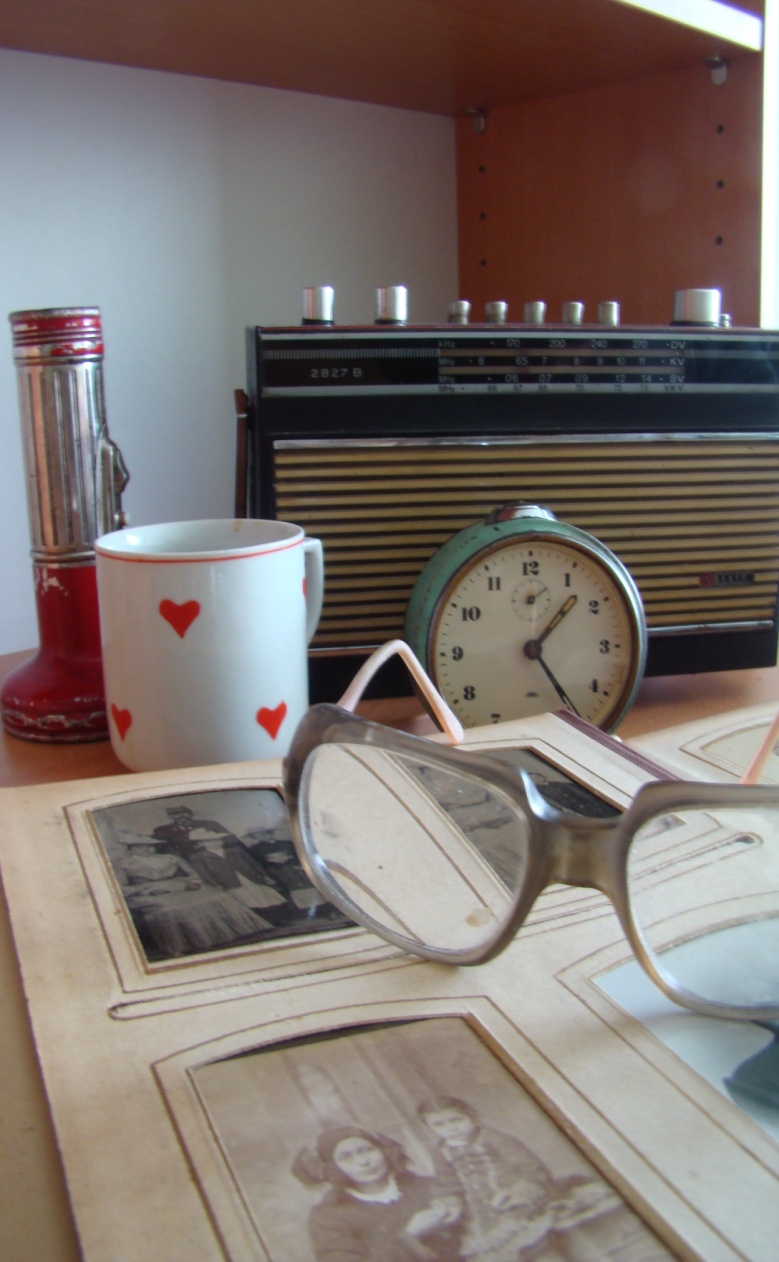 „Mládí se živí sněním, stáří vzpomínkami.“                                                                                               Židovské přísloví
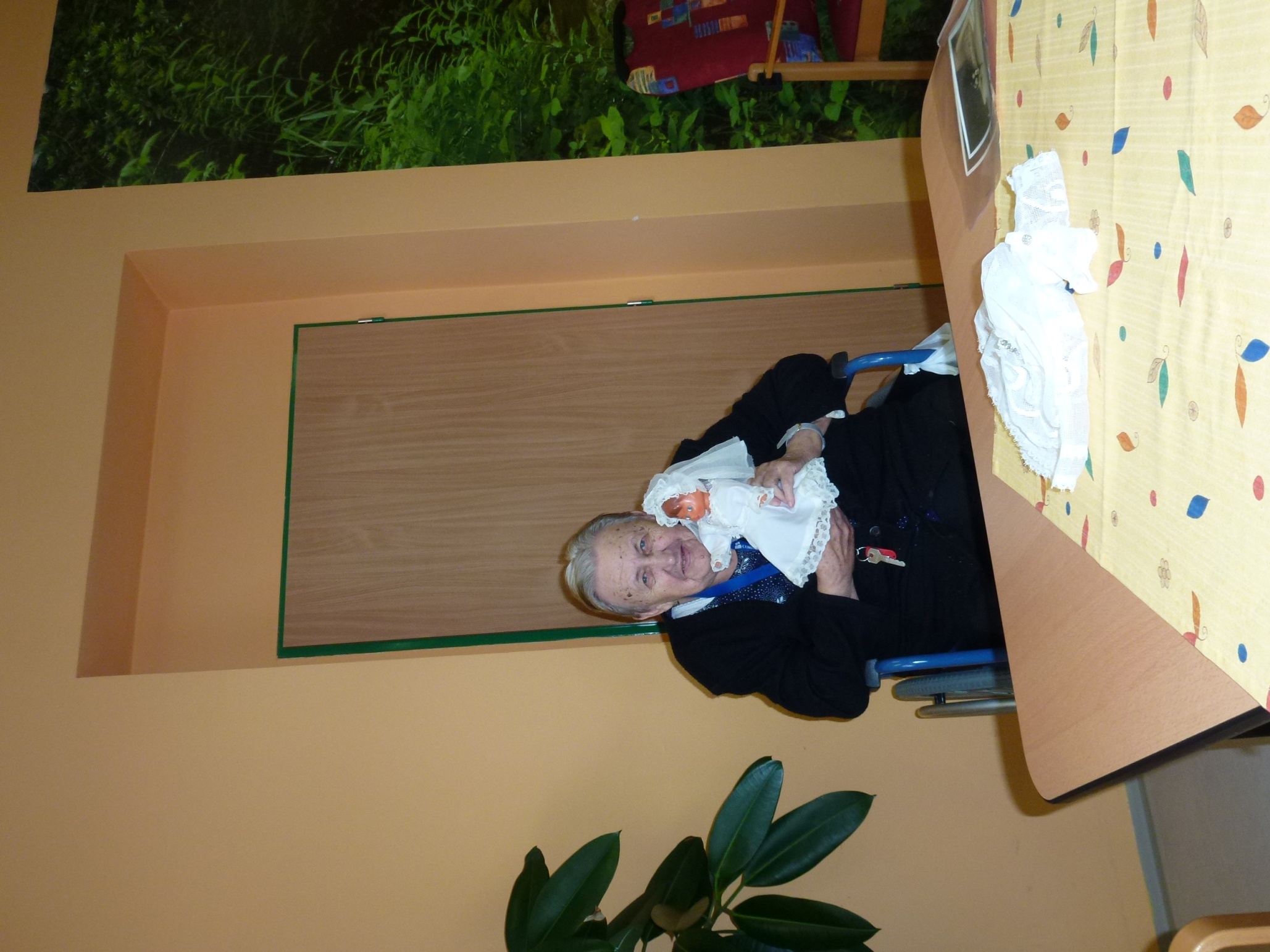